Introduzione al diritto internazionale
1
Il diritto internazionale regola le relazioni internazionali, ovvero i rapporti tra i soggetti del diritto internazionale
2
Articolo 3(3) del Trattato Lateranense del 1929

Resta peraltro inteso che la piazza di San Pietro, pur facendo parte della Città del Vaticano, continuerà ad essere normalmente aperta al pubblico e soggetta ai poteri di polizia delle autorità italiane […]
3
1874 Unione postale universale (Berna, Svizzera)
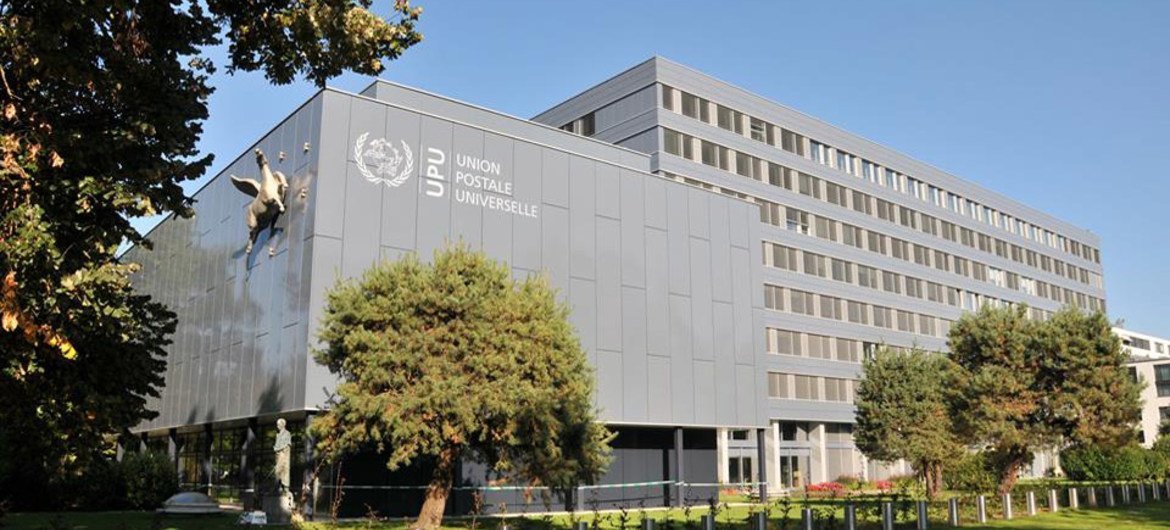 4
«circolarità» tra soggetti e fonti
del diritto internazionale
5
principio di uguaglianza degli Stati
6
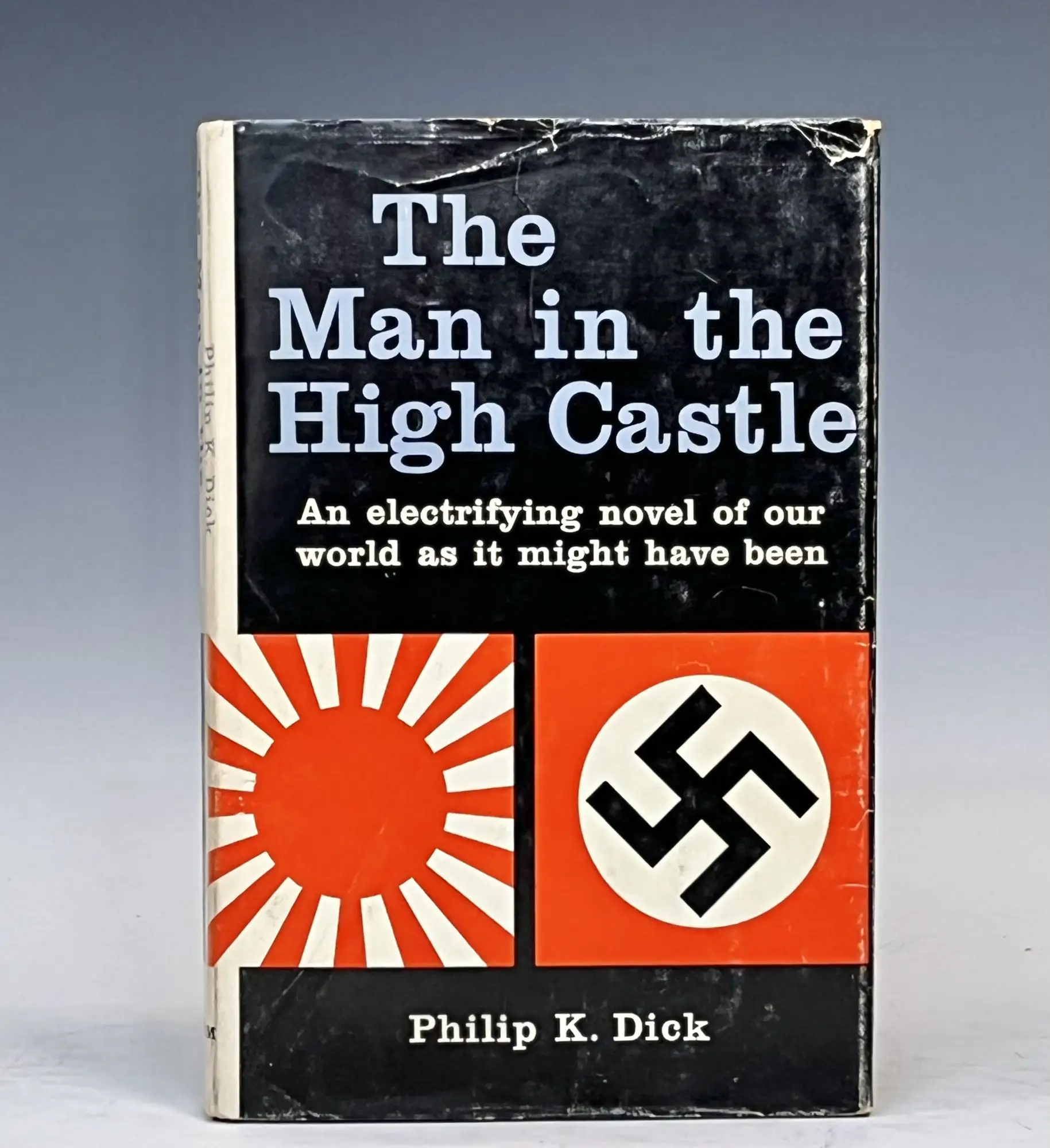 7
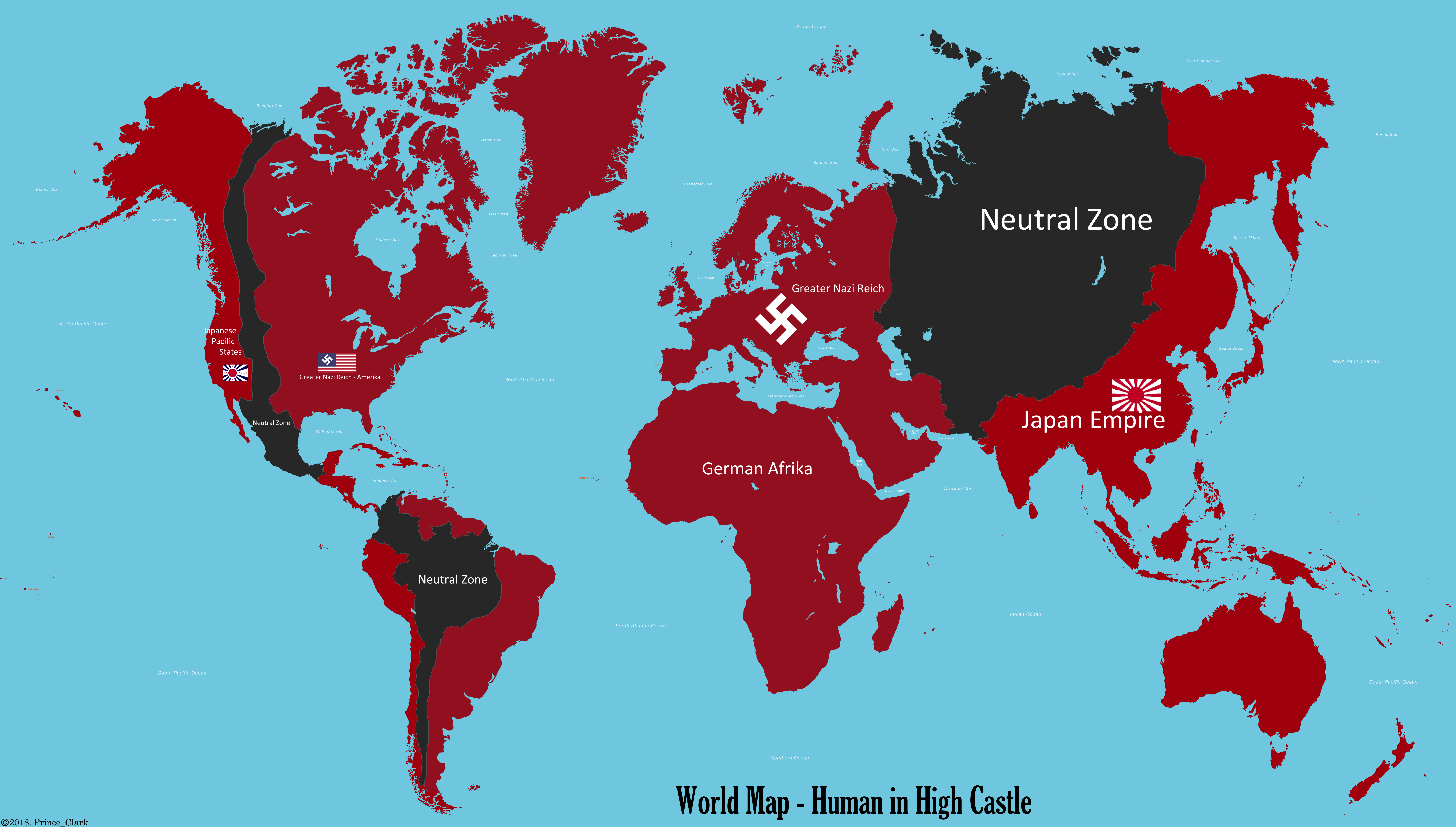 8
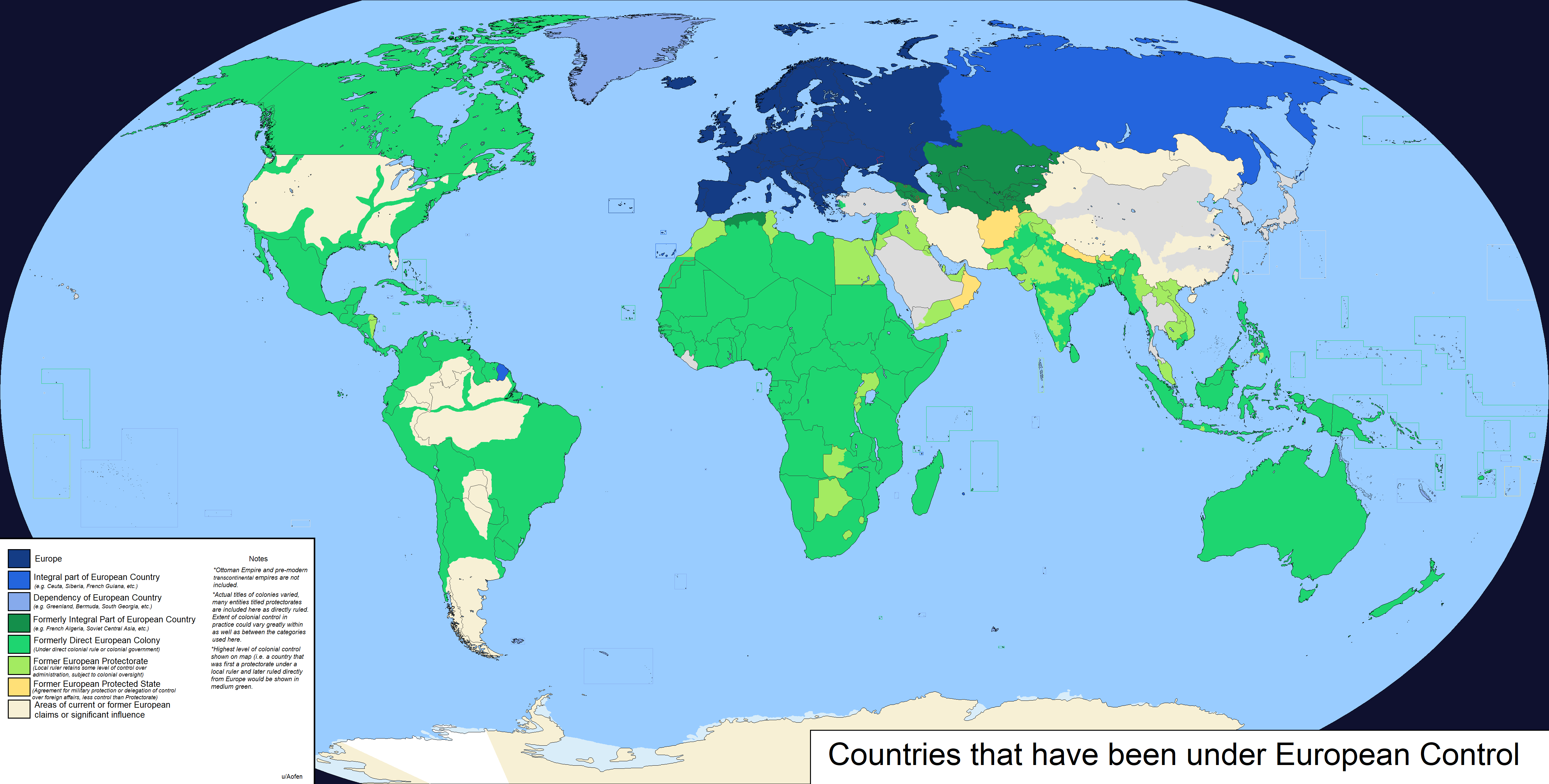 9
terra nullius
10
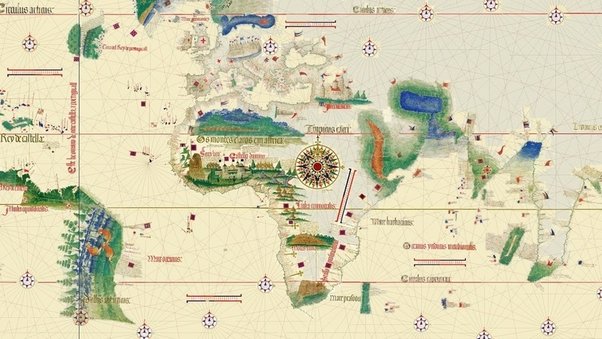 1494 – Trattato di Tordesillas
11
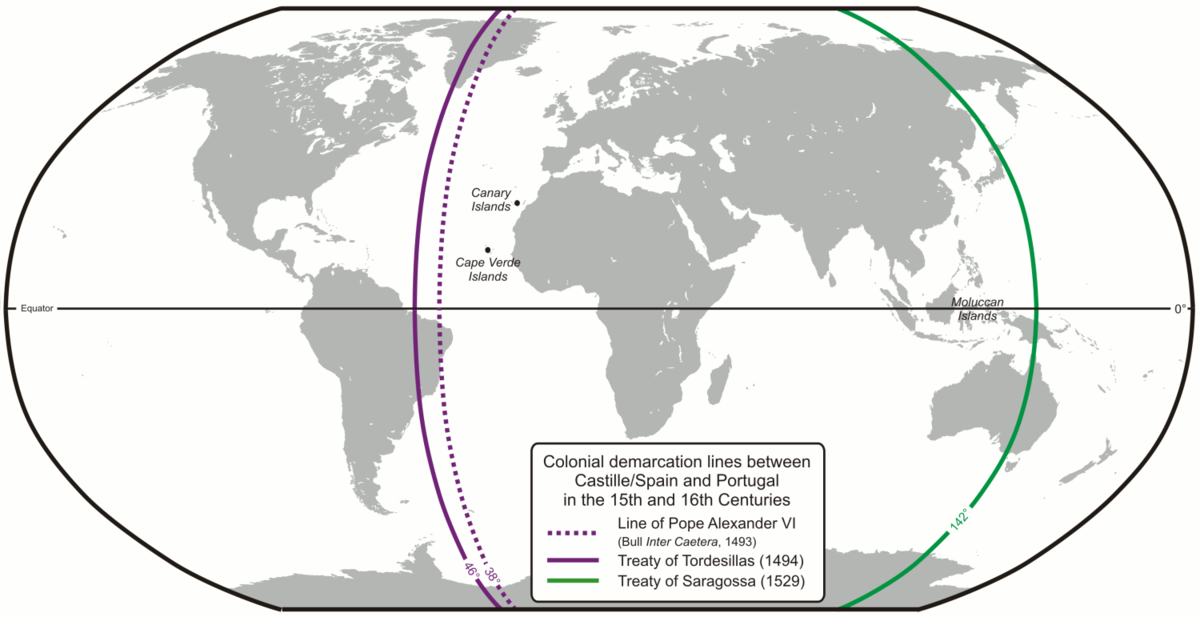 1494 – Trattato di Tordesillas
12